Otentikasi Aplikasi Web
Eri Haryanto, S.Kom., M.Kom., CEH, CHFI
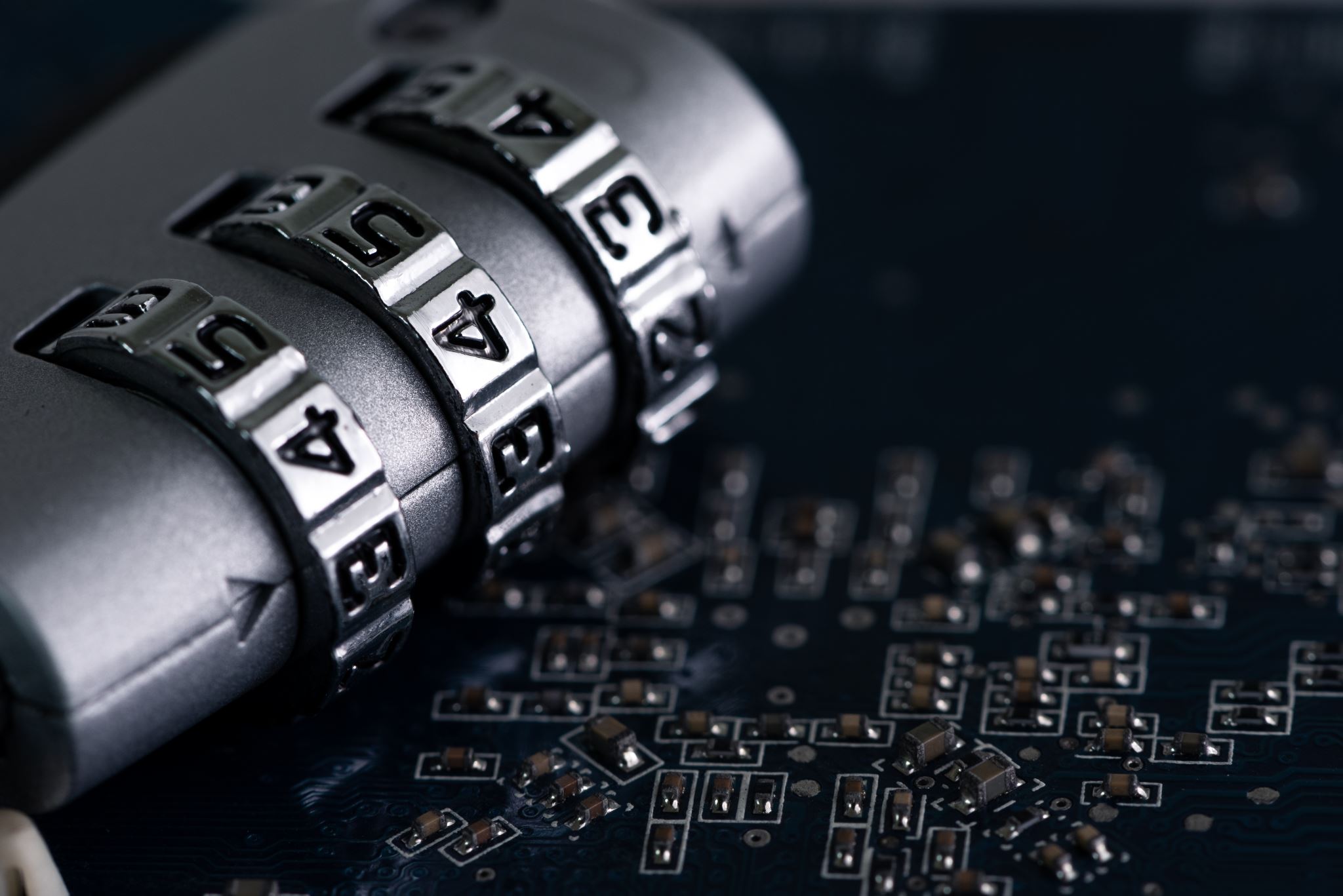 Website authentication is the security process that allows users to verify their identities in order to gain access to their personal accounts on a website.
What is web authentication?
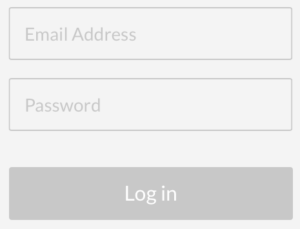 Login FORM
CAPTCHA
This Photo by Unknown Author is licensed under CC BY-SA
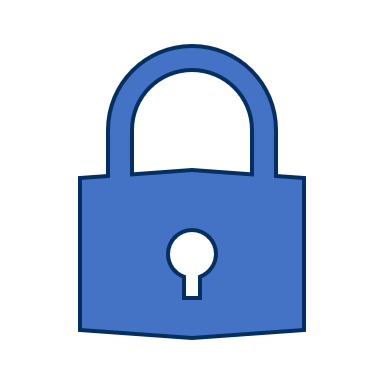 ONE TIME PASSWORD (OTP)
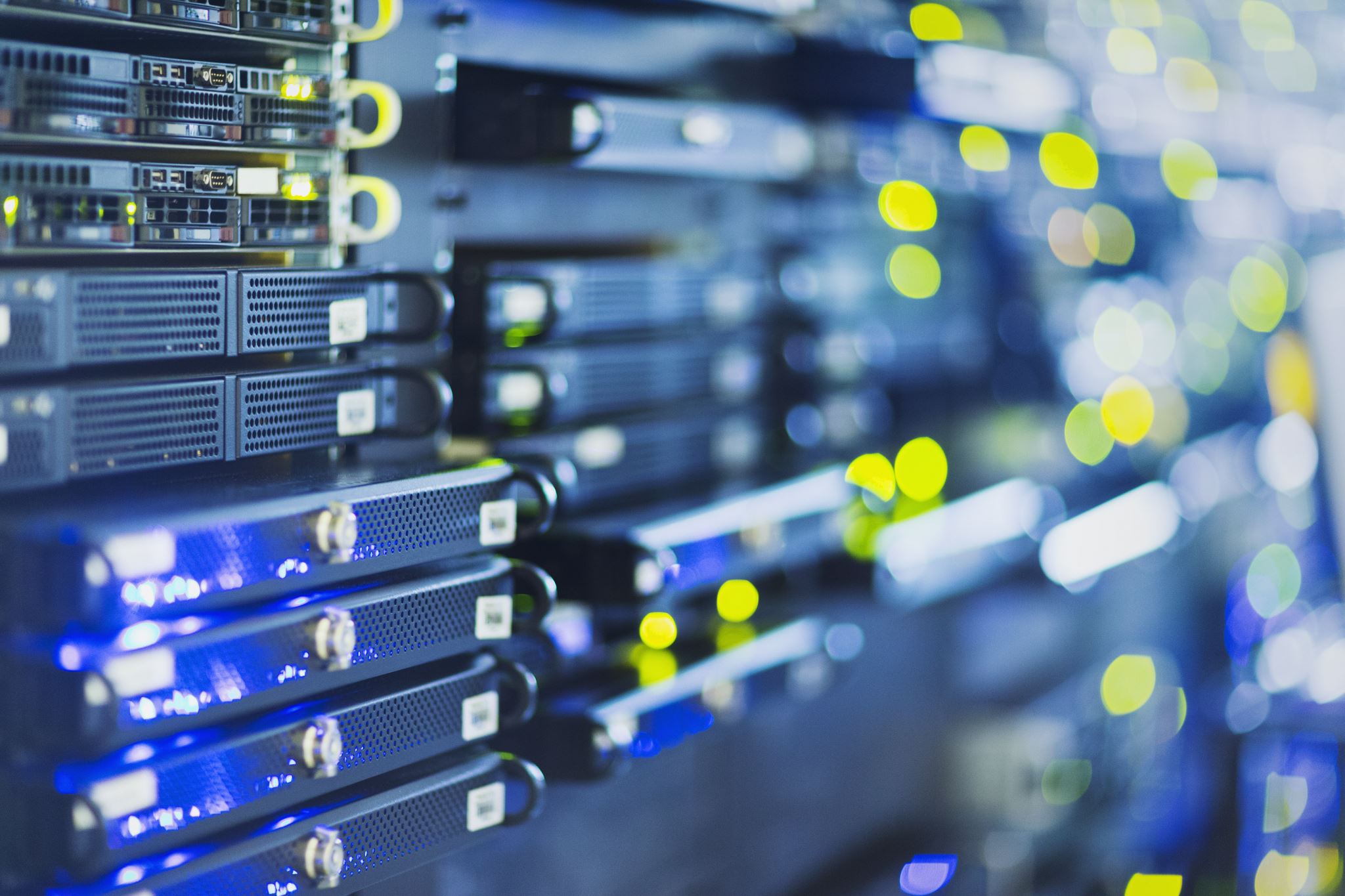 Secure Protocol (HTTPS)Dengan sertifikat ssl
BIOMETRIC (FINGERPRINT)
password
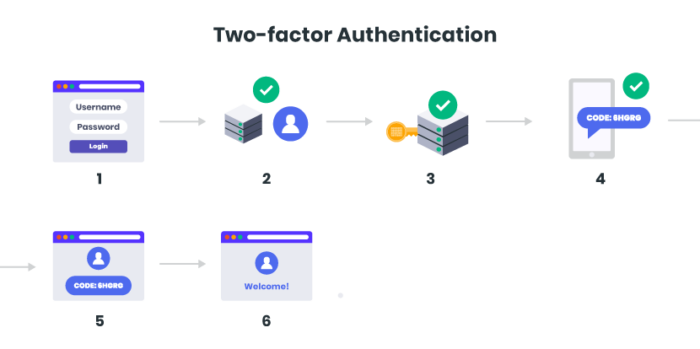 Single sign on (SSO)